Parent / Teen         CommunicationTraining for Facilitators: PHA Belfast/Southeastern
‘Tune IN’ 

A course
Dates for 2018
Thursdays 18th, 25th October & 1st, 8th November 2018
 from 10.00-4.00pm. 

All training days will be held at:
CFC, Belmont Rd, Belfast
The course 
This 4 day workshop style course will be beneficial for those wishing to 
develop and extend their knowledge and skills in the area of 
parent/teen communication as part of their role in the wider community.
ACET has been funded by PHA Belfast/SouthEastern Area to provide this training FREE  to 
participants
Topics Include
*Practical communication skills
*Talking about puberty & sexual health 
*Dealing with conflict
*Rights & Needs of Parents & Teens
*Recruitment for parenting programmes
*Training and Facilitation skills
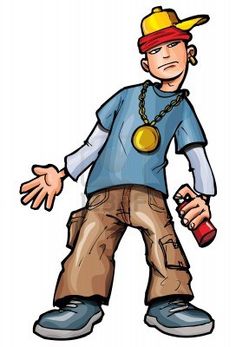 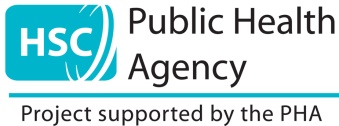 Accreditation 
This course has been accredited by the Open College Network (OCN) with 6 credits at Level 3. To complete this accreditation requires full attendance at the 4 training days and completion of course assignments and practical application
I’m Interested – what next?
Contact Linda Allen for further info: linda@acet-ni.com or call 07971065641
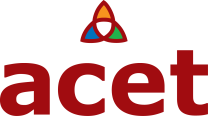 Criteria
Applications are welcome from those who have EITHER successfully completed Level 2 Parent/Teen Communication course OR  can demonstrate experience of working with parents or young people.
[Speaker Notes: The course and content sections need to be clearer]